PlantenfysiologieFotosynthese 2
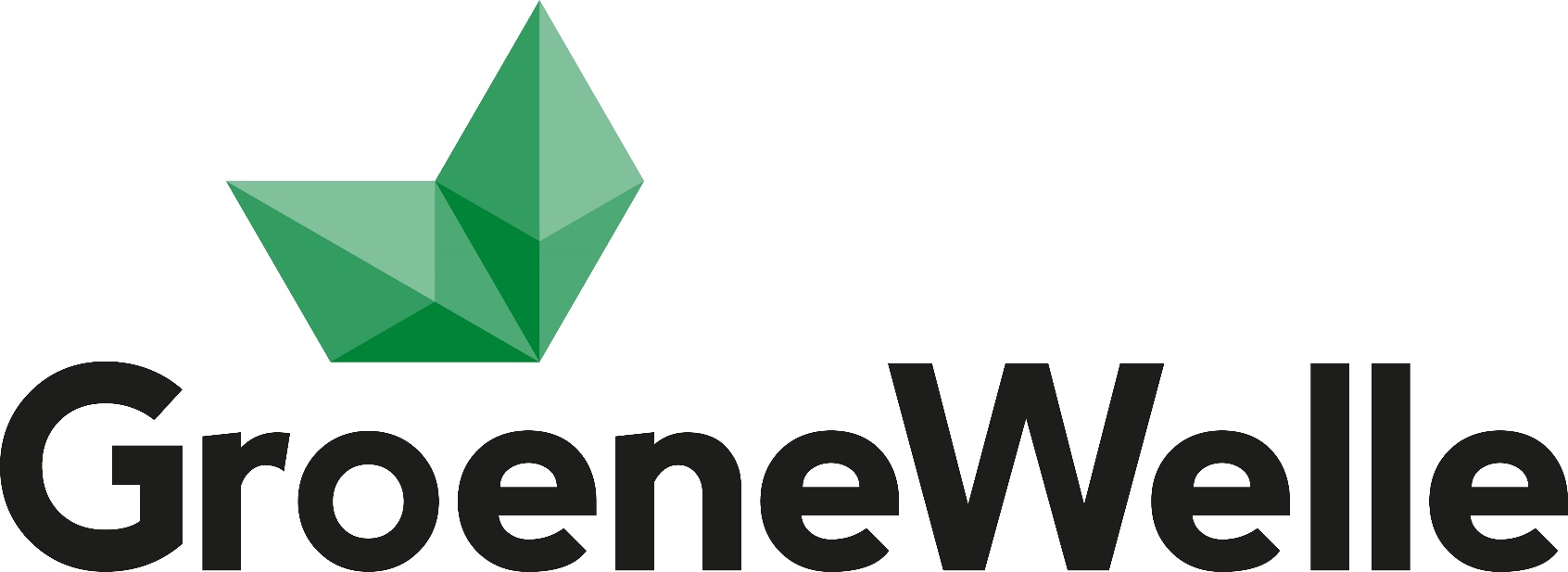 Fotosynthese
Fasen
Lichtreactie > openvangen van het licht
Calvin cycles > gebruiken van dit licht om CO2 om te zetten
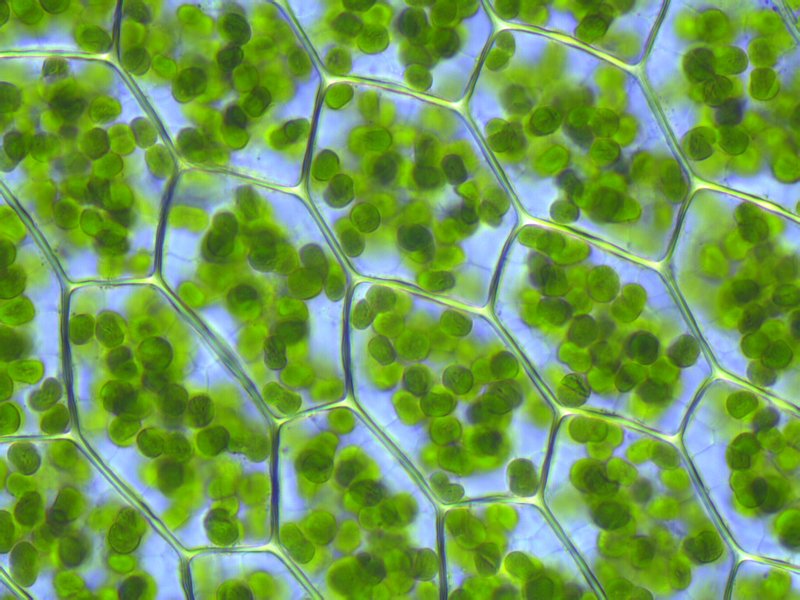 Fotosynthese
“Proces waarbij koolstofdioxide en water worden omgezet in suikers onder invloed van licht”

Lichtreactie
Fotosystemen I en II
Lichtonafhankelijke reactie
Calvin Cyclus
Rubisco
[Speaker Notes: Lichtreactie: Opvangen van licht
     Fotosysteem I en II: Niet dieper in op de fotosystemen. Komt er op neer dat no. I de energie doorgeeft aan de volgende reactie en no. II energie weer terug levert

Lichtonafhankelijke reactie: Energie van dit licht gebruiken om CO2 om te zetten. Hechten van CO2 uit de lucht aan het Rubisco Enzym in het bladgroen]
3. Toepassen fotosynthese
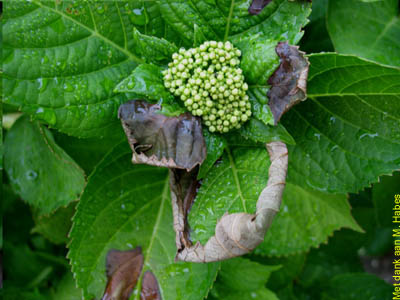 Energiebron plant
Vegetatieve groei
Compact of gerekt
Generatieve groei

Factoren
Lichtintensiteit
Temperatuur
CO2
[Speaker Notes: HOE DE KENNIS VAN FOTOSYNTHESE TOE TE PASSEN BINNEN DE TEELT

Wil je dat de plant de energie gebruikt om te groeien (snel, compact) of te bloeien
Fotosynthese levert deze energie, op welke momenten en in welke omstandigheden deze reactie nodig is

Welke factoren kan de kweker beinvloeden om de fotosynthese te optimaliseren?]
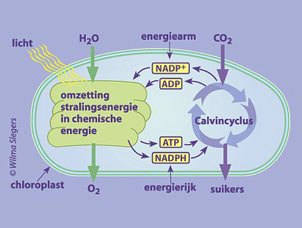 [Speaker Notes: Fotosystemen]
Formule
6 H2O + 6 CO2 → C6H12O6 + 6 O2
[Speaker Notes: Onder invloed van licht!
Water
Koolzuurgas
Glucose
Zuurstofgas]
Fotosynthese
Geen reactie > Ontbreken vereiste
Blad warmt op
Fotosynthese > Volledige cyclus
Glucose
Fluorescentie > Onderbroken cyclus
Fluorescentie straling
Niet optimale omstandigheden
[Speaker Notes: Niet optimale omstandigheden kunnen te maken hebben met elk van de factoren waar Fotosynthese afhankelijke van is]
Licht
Welk licht word er uitgestoten?
Hoeveel licht word er uitgestoten?
Wat doet de plant met het licht?
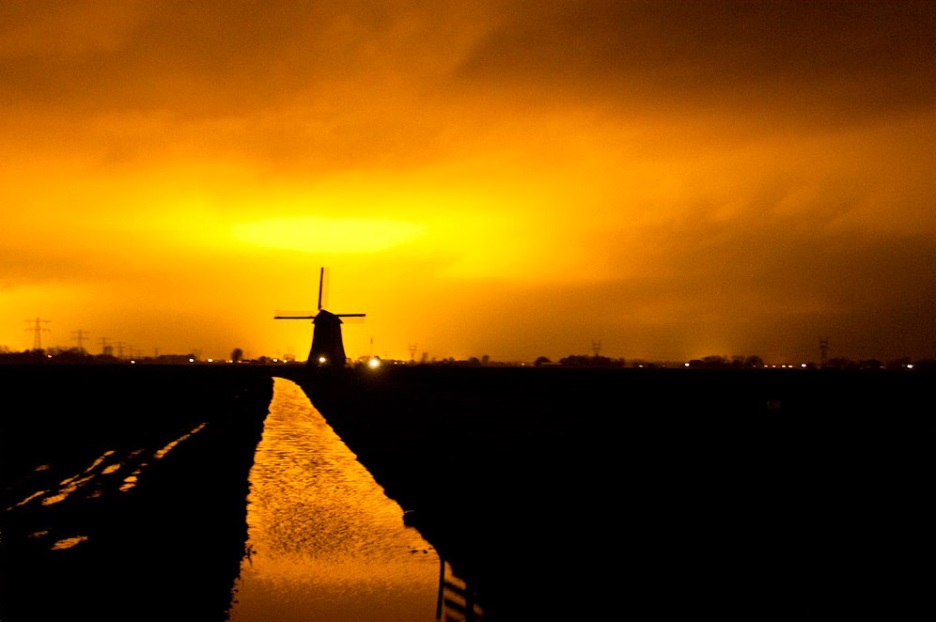 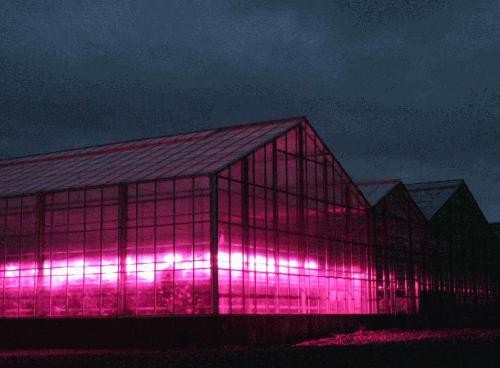 [Speaker Notes: Waarom de schermen niet dicht?]
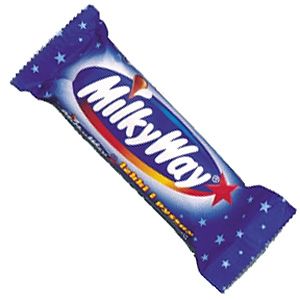 Licht
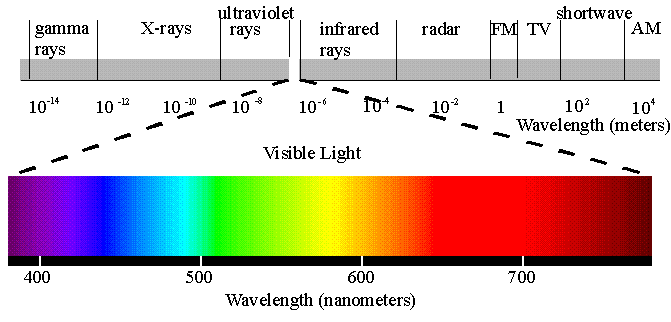 [Speaker Notes: Welk licht word er uitgestoten?]
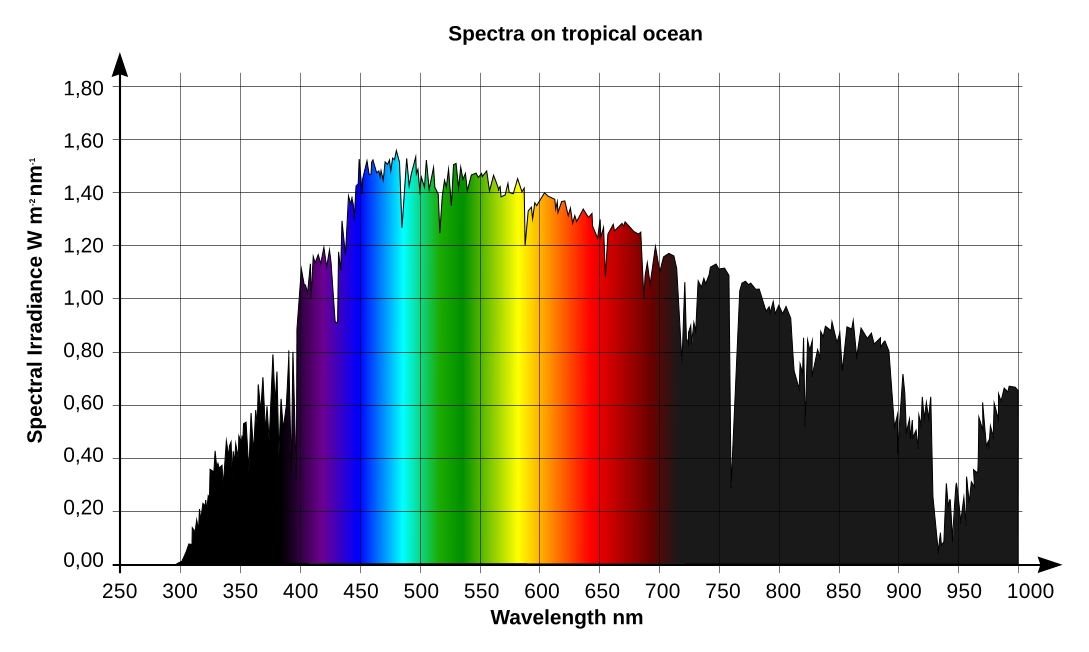 [Speaker Notes: Verschillende licht intensiteit op de aarde, rond de evenaar, ziet het er zo uit (zonlicht)]
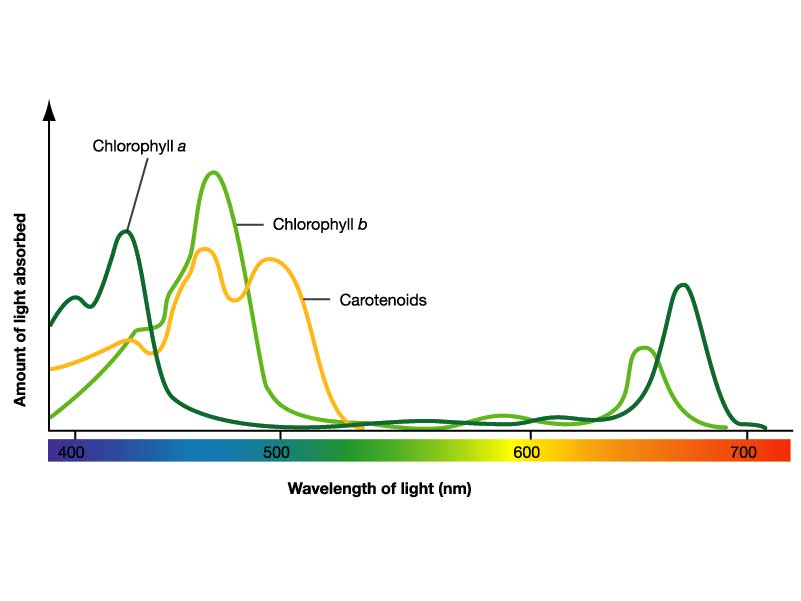 Welk licht gebruikt de plant?
[Speaker Notes: Welk licht gebruikt de plant? Plant gebruikt alleen zichtbaar licht. > PAR licht

Waarom is de plant groen?]
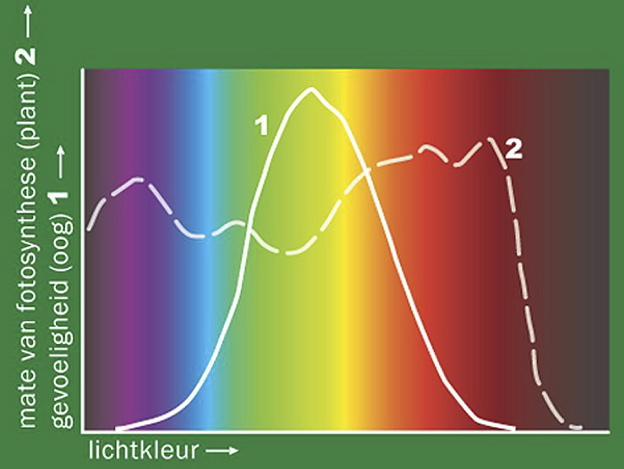 Licht
LED – lampen
Sturen
Specifieke kleur
Plasma lamp > Nieuwe ontwikkeling
Nabootsen zonlicht > ¾ van zichtbare uitstoot
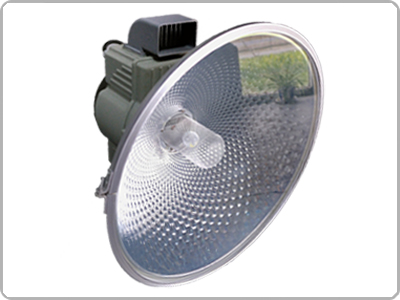 [Speaker Notes: Gerichter sturen
	Vorm van de plant, korte / lange internodiën
	Generatieve / vegetatieve groei]
Luchtvochtigheid
Verdamping nodig voor groei (fotosynthese)
Microklimaat
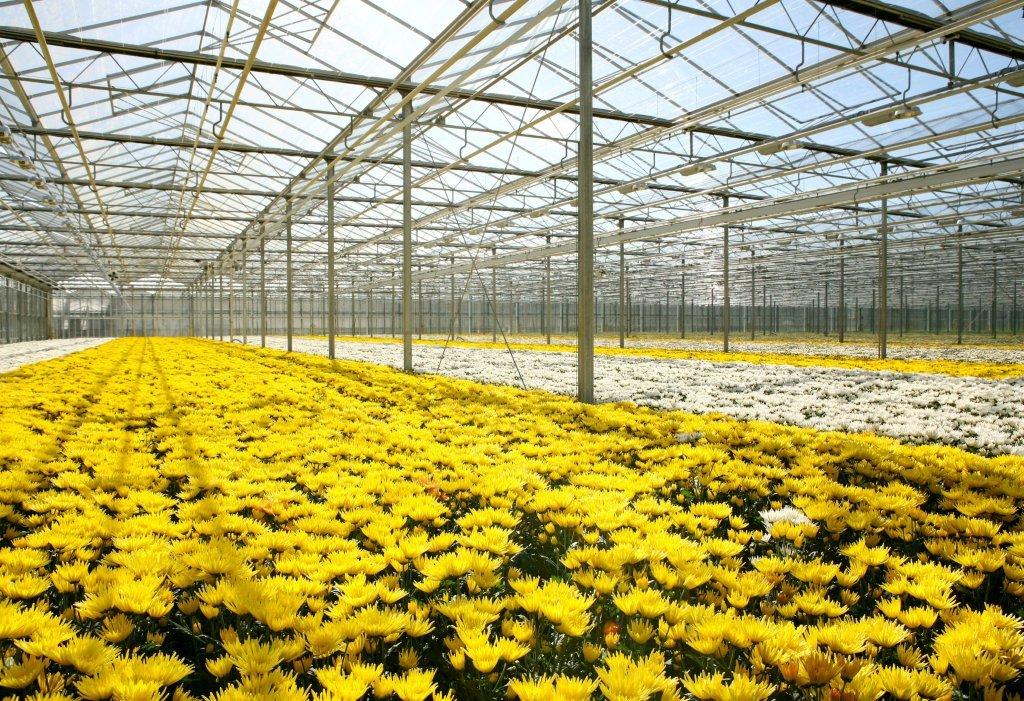 [Speaker Notes: Tussen planten, microklimaat, is de RV vaak hoger, als de RV te hoog is kan de plant niet meer verdampen, daarom is luchtbeweging gewenst en is het belangrijk de RV in de gaten te houden]
Fotosynthese
CO2
Dosering
Productie
CAM
CO2
Waarom CO2 doseren?
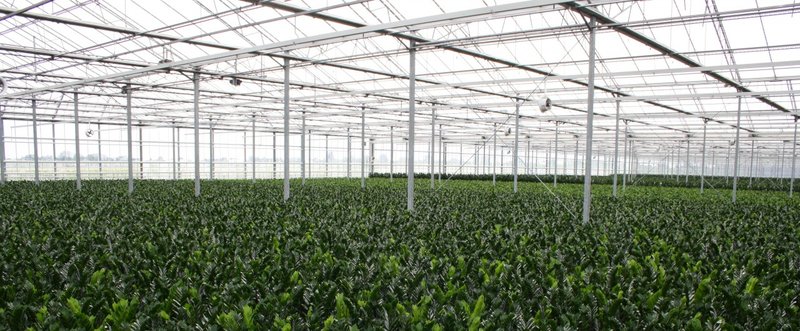 [Speaker Notes: Verbruik CO2]
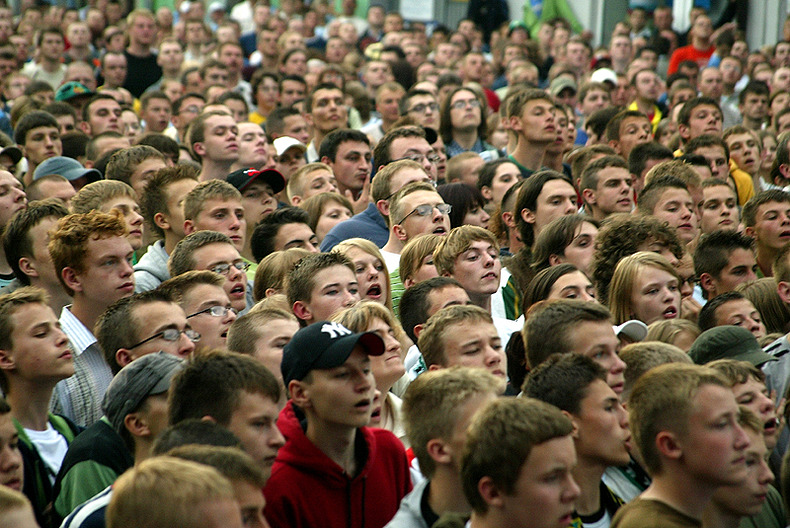 [Speaker Notes: Verbruik O]
3. CO2 – Dosering
Doseren wanneer de plant het actiefst is
Break-even
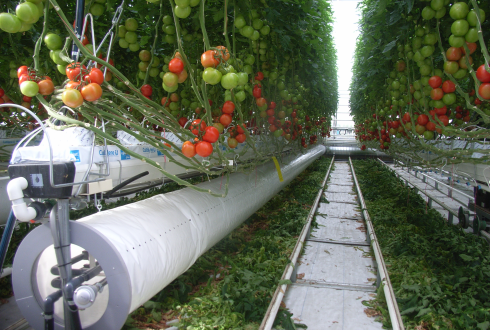 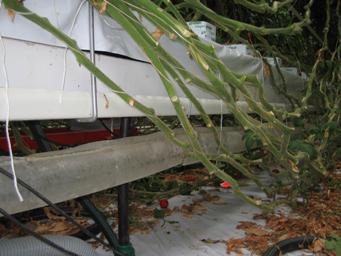 [Speaker Notes: Doseren wanneer de plant het actiefst is: is vaak ook het moment dat het warmer word in de kas, en de lucht ramen open moeten, dit kan dus botsen.

Break-even: punt waar waar het doseren van extra CO2 niet meer tot extra opbrengsten lijd, (veel te hoge dosering kan zelfs schadelijk worden)]
CO2 - Productie
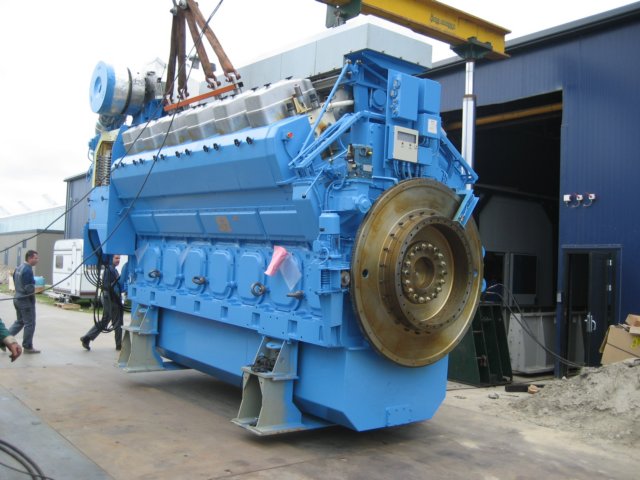 WKK 
CO2 > Rookgasreiniger
Elektriciteit> Dynamo
Warmte > Warmtewisselaar
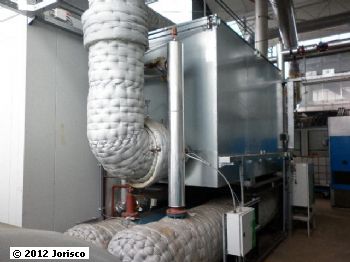 [Speaker Notes: Rookgas reiniger: Zowel warmte uit de uitlaatgassen als CO2 (geconcentreert)]
CO2 - CAM
CAM: Crassulacean acid metabolism
Overdag huidmondjes gesloten om water te besparen, ´s nachts CO2 opgenomen en opgeslagen voor fotosynthese
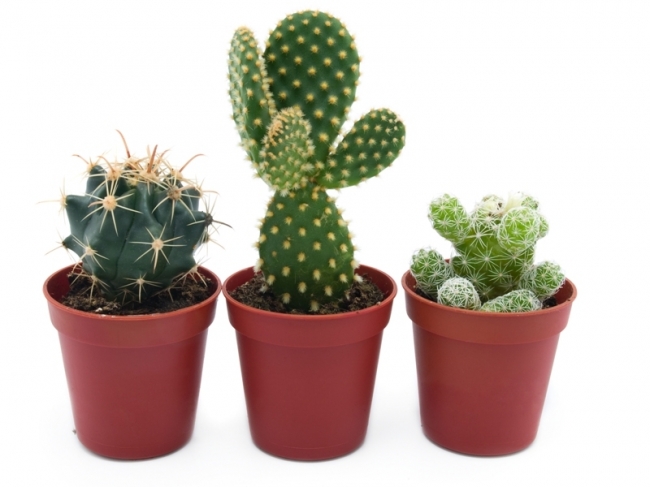 [Speaker Notes: CAM-plant (Crassulacean acid metabolism): Een speciale manier van het opnemen van CO2 wat voor komt bij planten die zich hebben moeten aanpassen aan erg dorre omstandigheden (water te korten)
	OVERDAG de huidmondjes dicht houden om verdamping te voorkomen. S nachts nemen ze dan CO2 op, word opgeslagen en overdag gebruikt voor fotosynthese (wanneer de zon er dus is)
Planten kunnen dit systeem volledige gebruiken, of gedeeltelijk (gedeeltelijk als in, afhankelijk van de omstandigheden)]
Gewasgroeianalyze
LAI = Leaf area index = oppervlakte blad
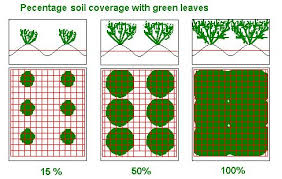 [Speaker Notes: Zal niet veel van in de toets voorkomen,  de termen moeten wel bekend zijn.]